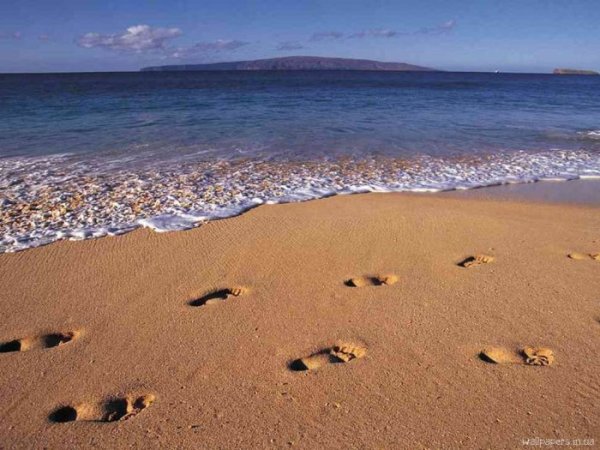 Всё оставляет свой след
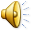 Классный руководитель 10 класса Родина О.В.
Притча о гвоздях
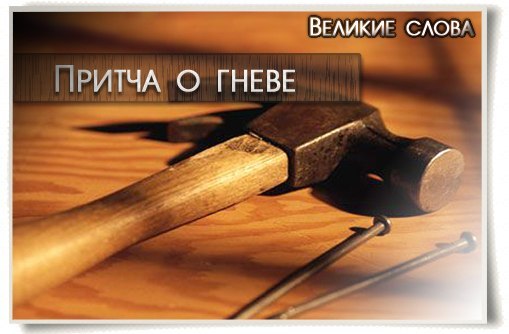 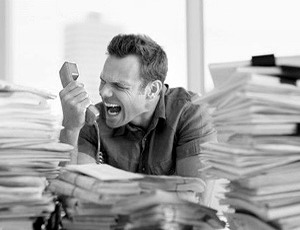 Жил-был один очень вспыльчивый и несдержанный молодой человек.
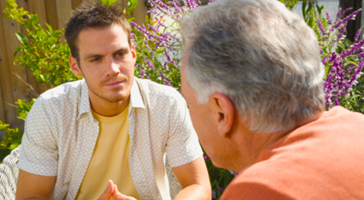 И вот однажды его отец дал ему мешочек с гвоздями и наказал
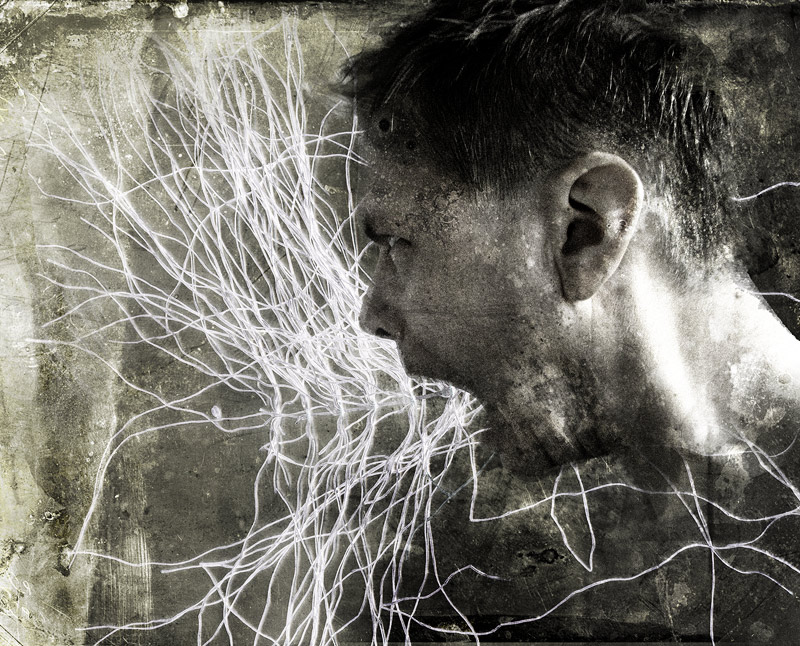 каждый раз, когда он не сдержит своего гнева,
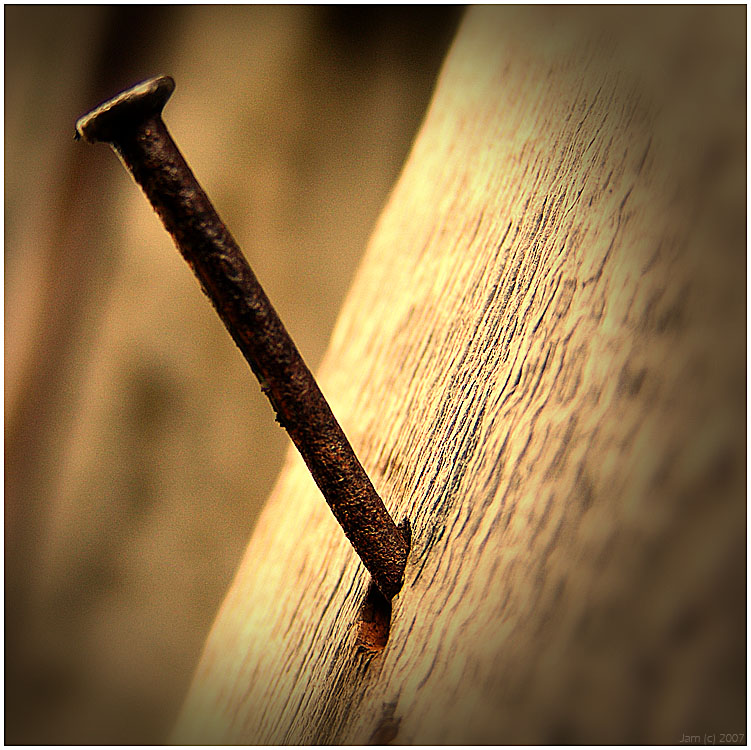 вбить один гвоздь в столб забора.
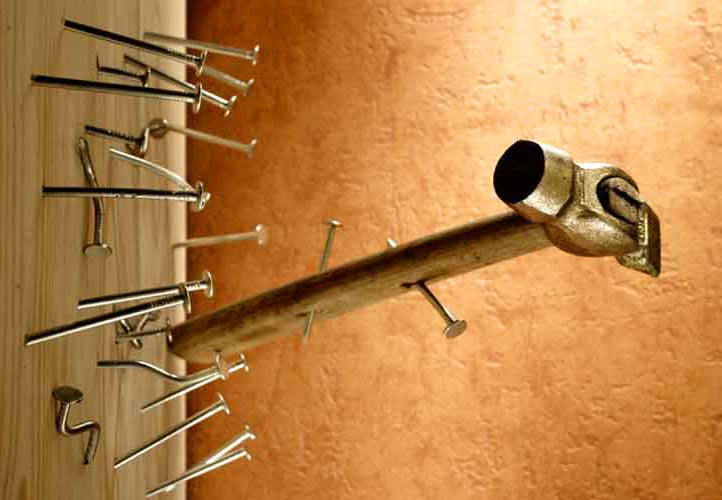 В первый день в столбе было несколько десятков гвоздей.
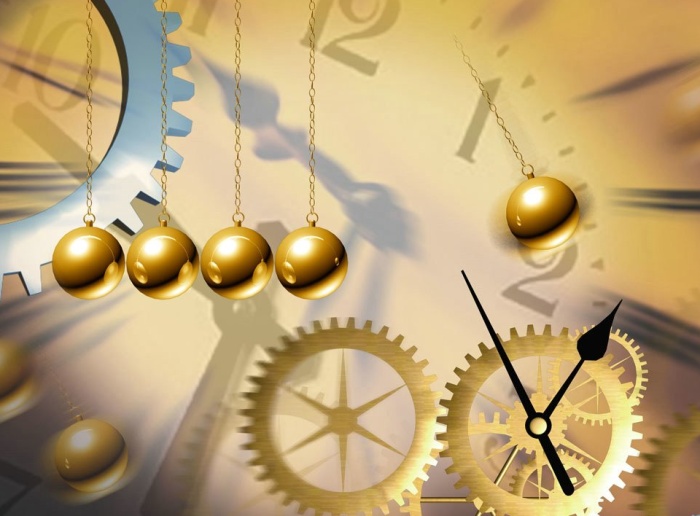 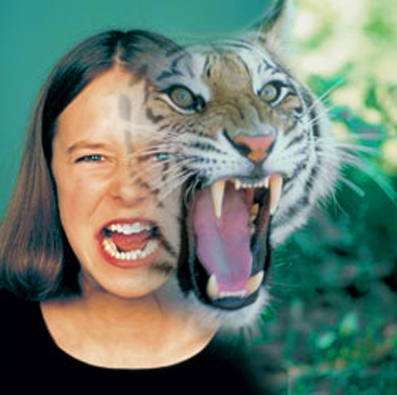 На другой неделе он научился сдерживать свой гнев,
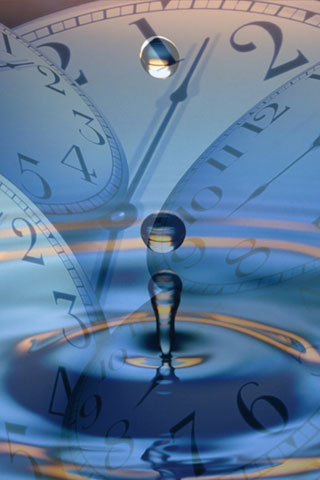 и с каждым днём число забиваемых в столб гвоздей стало уменьшаться.
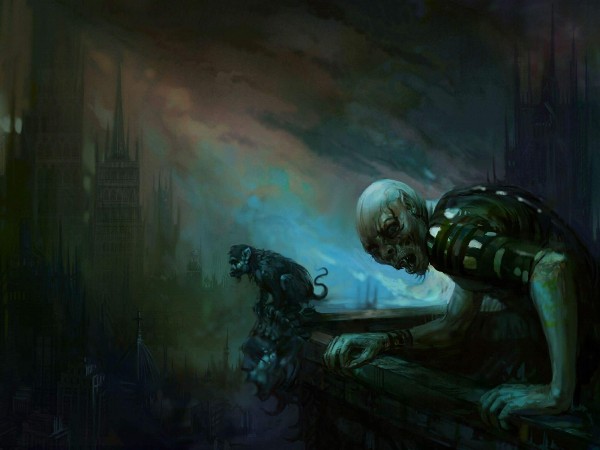 Юноша понял, что легче контролировать свой темперамент, чем вбивать гвозди.
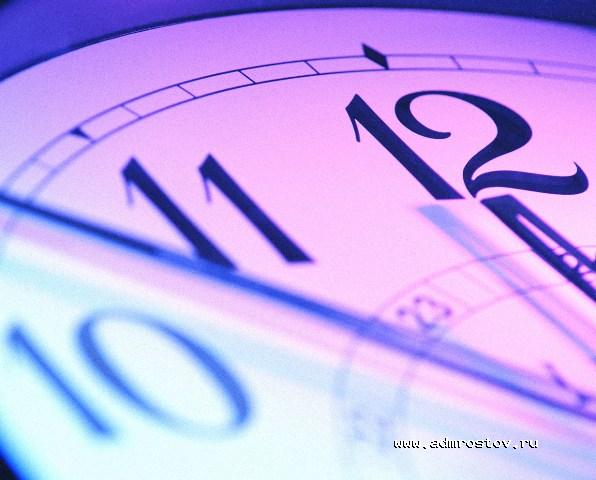 Наконец пришёл день, когда он ни разу не потерял самообладания.
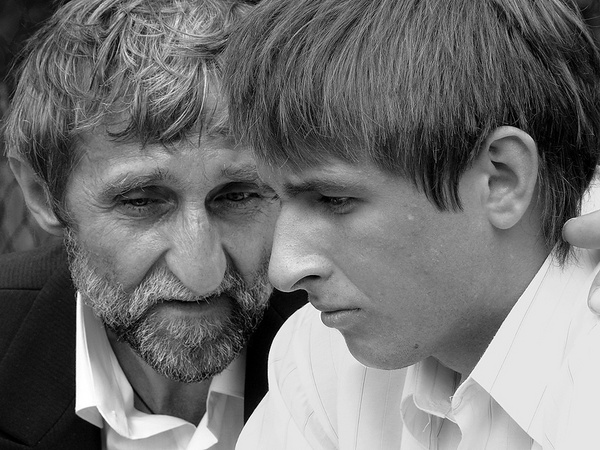 Он рассказал об этом своему отцу и тот сказал, что на сей раз каждый день, когда сыну удастся сдержаться, он может вытащить из столба по одному гвоздю.
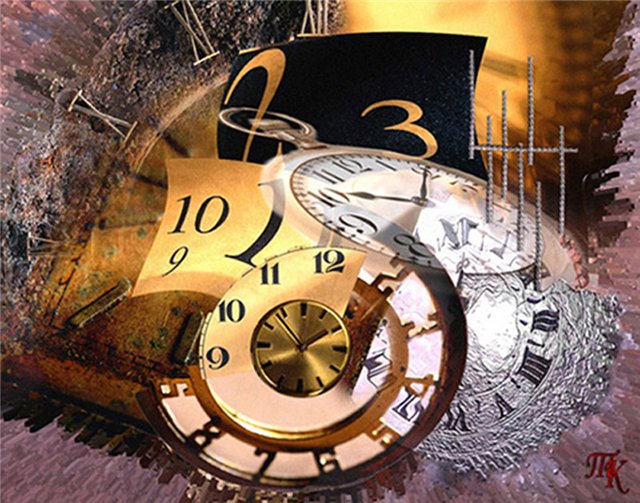 Шло время, и пришёл день, когда он мог сообщить отцу о том, что в столбе не осталось ни одного гвоздя.
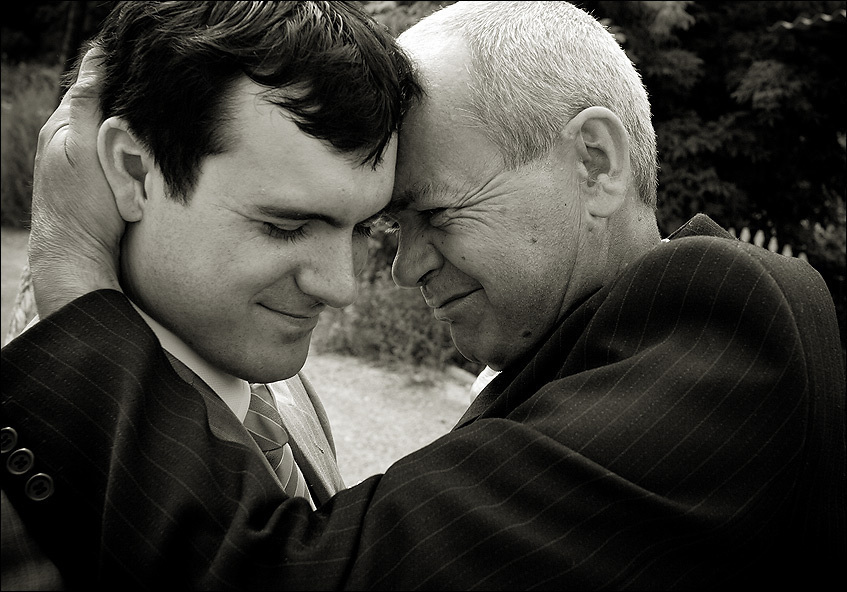 Тогда отец взял сына за руку и подвёл к забору:
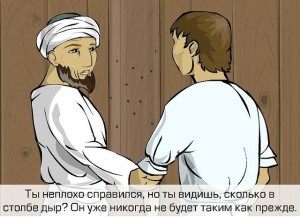 — Ты неплохо справился, но ты видишь, сколько в столбе дыр? Он уже никогда не будет таким как прежде.
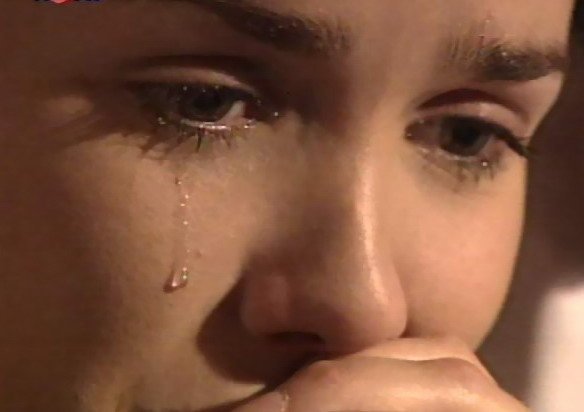 Когда говоришь человеку что-нибудь злое,
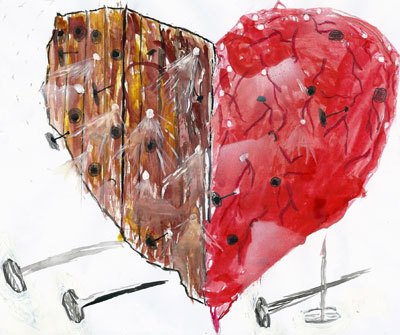 у него остаётся такой же шрам, как и эти дыры.
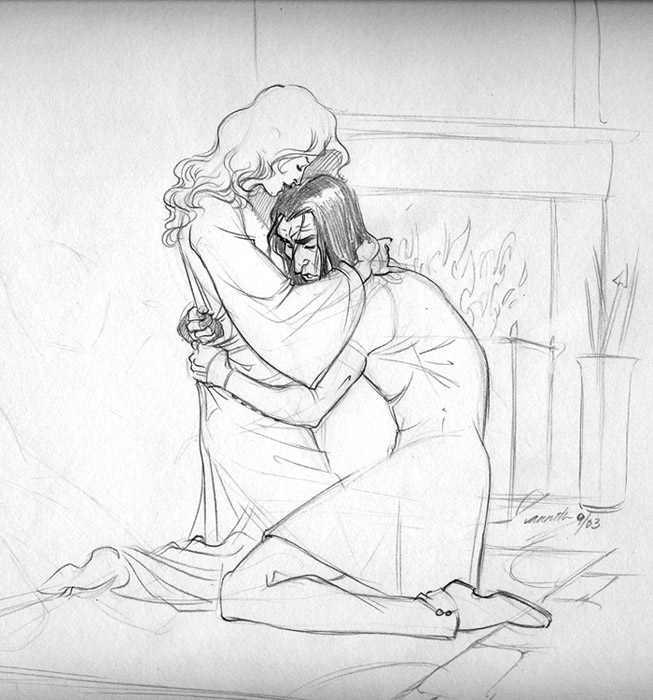 И неважно, сколько раз после этого ты извинишься
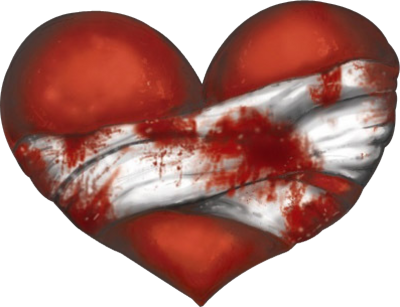 шрам останется.
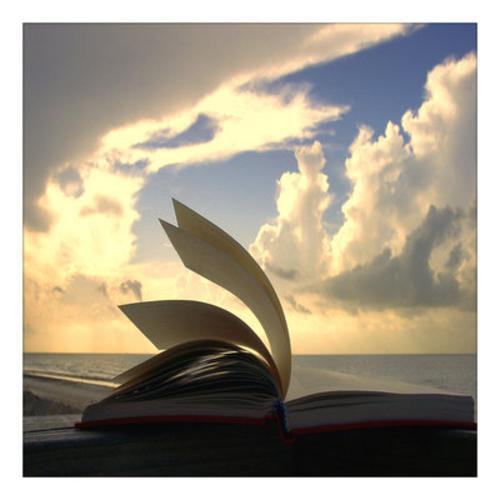 Как легко обидеть человека!Взял и бросил фразу злее перца...А потом порой не хватит векаЧтоб вернуть обиженное сердце...                                                               Э Асадов.
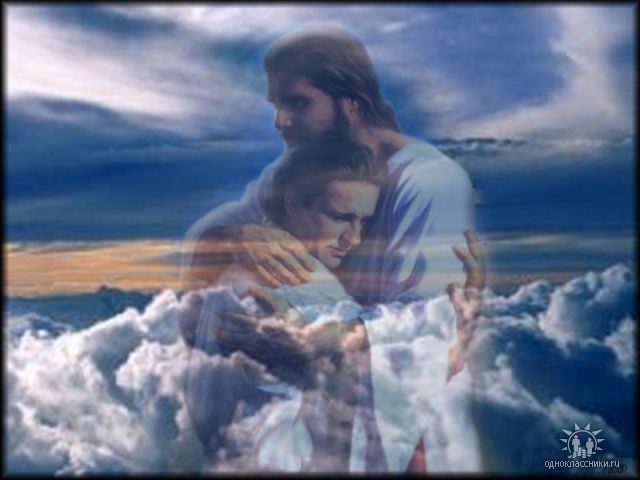 СПАСИБО ЗА ВНИМАНИЕ